Die Berufswahl
Die 9. Klasse
Deutschlehrerin: Vorontsova L. W.
Die Schule 7
Ust-Kut, Irkutsker Gebiet
2015
Die 1. Gruppe
Die 2. Gruppe
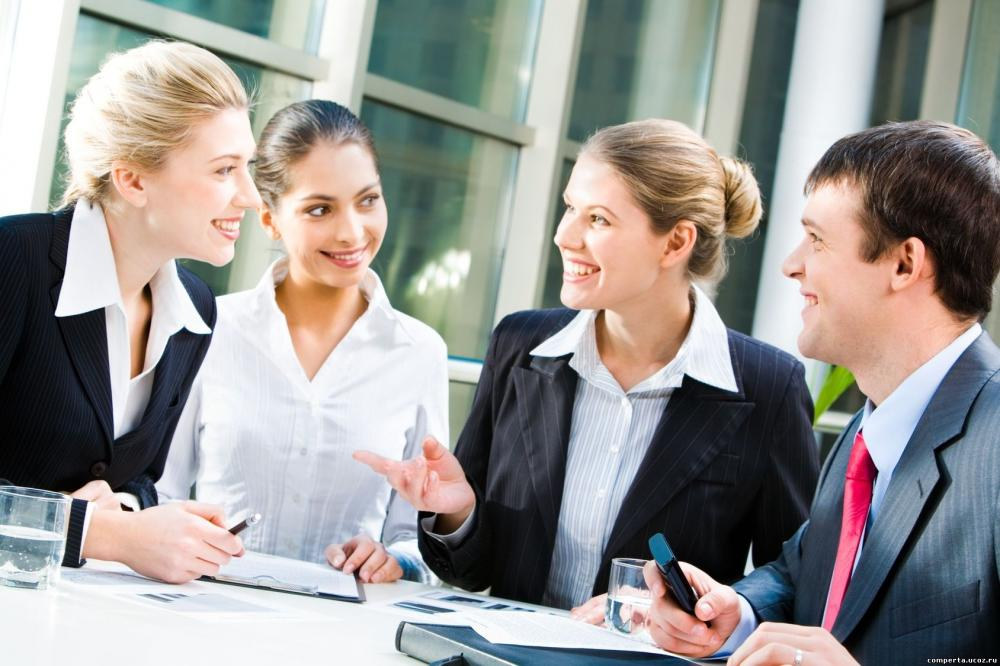 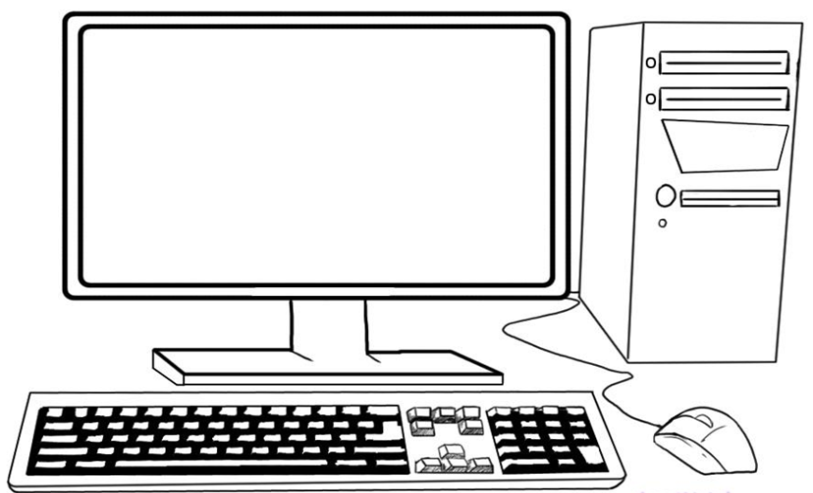 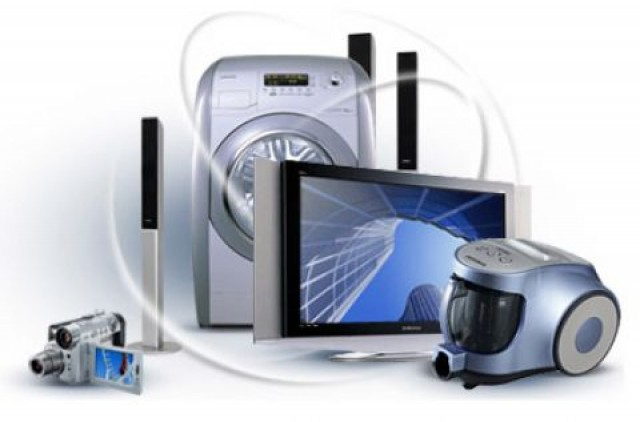 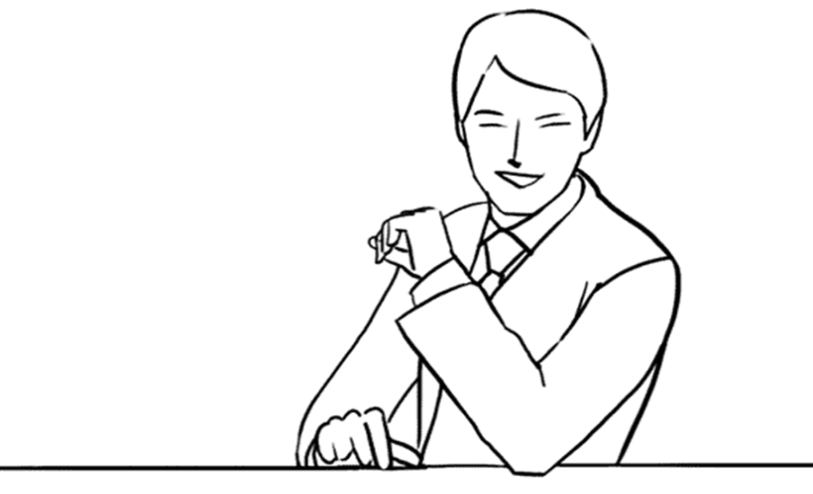 Die 3. Gruppe
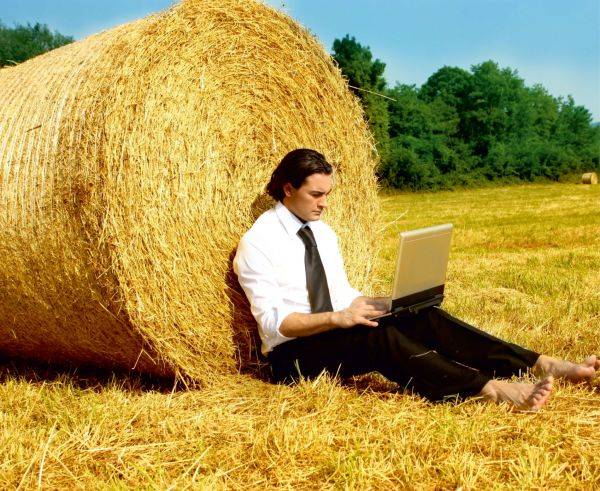 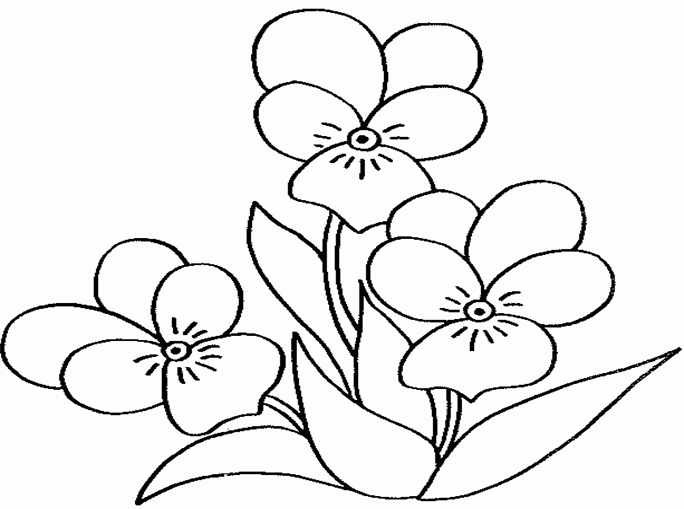 1. Die Berufswahl
die Fähigkeiten
die Berufe
die Statistik
der Charakter
6 Wörter – „5“    4 – 5 Wörter – „4“    
3 Wörter – „3“   0 – 2 Wörter – „2“
die Berufsausbildung
die Information
die Freunde
die Gesundheit
der Traumberuf
die Menschen
2. Was ist für die Berufswahl wichtig?
12  –  14 Wörter – „5“    10 – 11 Wörter – „4“    
   7 – 9 Wörter  –  „3“          0 – 6 Wörter – „2“
Konkrete Zukunftspläne 
Interesse für einen 
     bestimmten Beruf
3. die Wissenschaft 
4. der Schulabschluss 
5. gute Noten im Zeugnis
6. die Verwandte 
7. allgemeine Reife 
8. Selbstständigkeit
9. die Namen 
10. Familientradition
das Berufspraktikum 
Modeberufe 
die Körperpflege
der Charakter des Menschen 
der realen Stellenwert des Berufes in der Gesellschaft 
die Meinung der Freunde
die Vorbilder 
viel Geld verdienen 
viel Freizeit 
Interesse für ein Sachgebiet
3.  Verteilt die folgenden Berufe richtig!
Творческие 
профессии
Технические 
профессии
Профессии,
связанные с 
преподаванием
Профессии, 
связанные с 
уходом
1) der Schullehrer, 2) der Maler, 3) der Ingenieur, 4) der Arzt, 5) der 
Bühnenbildner, 6) der Pharmazeut, 7) der Schulpsychologe, 8) der 
Schriftsteller, 9) der Schlosser, 10) die Krankenschwester, 11) der 
Hochschullehrer, 12) der Mechaniker, 13) der Apotheker, 14) der 
Fotograf, 15) der Bibliothekar, 16) der Friseur, 17) die Sprechstun-
denassistentin, 18) der Künstler, 19) der Maurer, 20) der Dozent, 
21) der Dichter, 22) die Arzthelferin, 23) der Kraftfahrer, 24) die 
Kosmetikerin, 25) der Bergmann, 26) der Exkursionsleiter,  27) die 
Handpflegerin, 28) die Kindergärtnerin, 29) der Architekt, 30) der 
Drucker.
3.  Verteilt die folgenden Berufe richtig!
Профессии,
связанные с 
преподаванием
Профессии, 
связанные с 
уходом
Технические 
профессии
Творческие 
профессии
3), 9), 12), 
19), 23), 25), 
29), 30)
1), 7), 11), 20), 26), 28)
4), 6), 10), 13), 15),16), 17), 22), 24), 27)
2), 5), 8), 
14), 18), 21)
28 – 30 Wörter – „5“   22 – 27  Wörter – „4“
    10 – 21 Wörter – „3“        0 – 9 Wörter – „2“
4. Ratet bitte Berufe richtig!
der Arzt

der Arbeiter 

der Schriftsteller


der Architekt

der Lehrer
der Fahrer

der Verkäufer
der Maler
der Maskenbildner
Wer heilt die   Menschen? 

Wer baut Häuser? 

Wer schreibt Bücher? 

Wer projektiert die neuen Gebäude? 

Wer lehrt die Kinder? 

Wer fährt den Bus?

Wer verkauft die Wahren im Lebensmittelgeschäft?
 
Wer malt Bilder? 

Wer modeliert Gesichtsmasken?
1 – 6   
2 – 8   
3 – 1    
4 – 2    
5 – 3     
6 – 7    
7 – 9   
8 – 4   
9 – 5
9 Wörter – „5“          7 – 8  Wörter – „4“       
4 - 6 Wörter – „3“     0 – 3 Wörter – „2“
Welche Berufswünsche haben deutsche Jugend- liche? (aus Zeitschriften “JUMA” und “TIPP”)
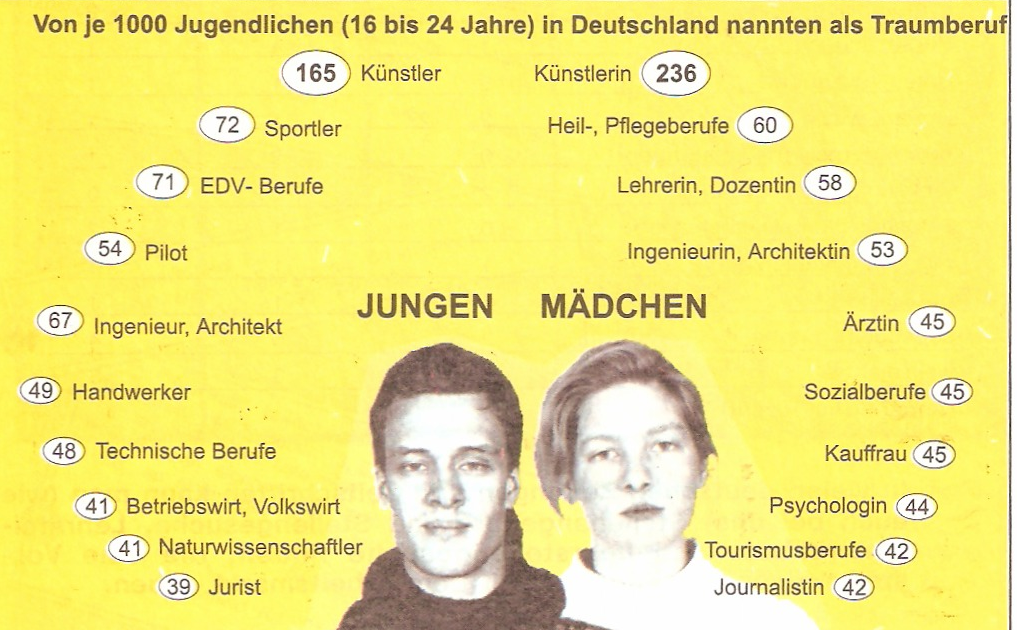 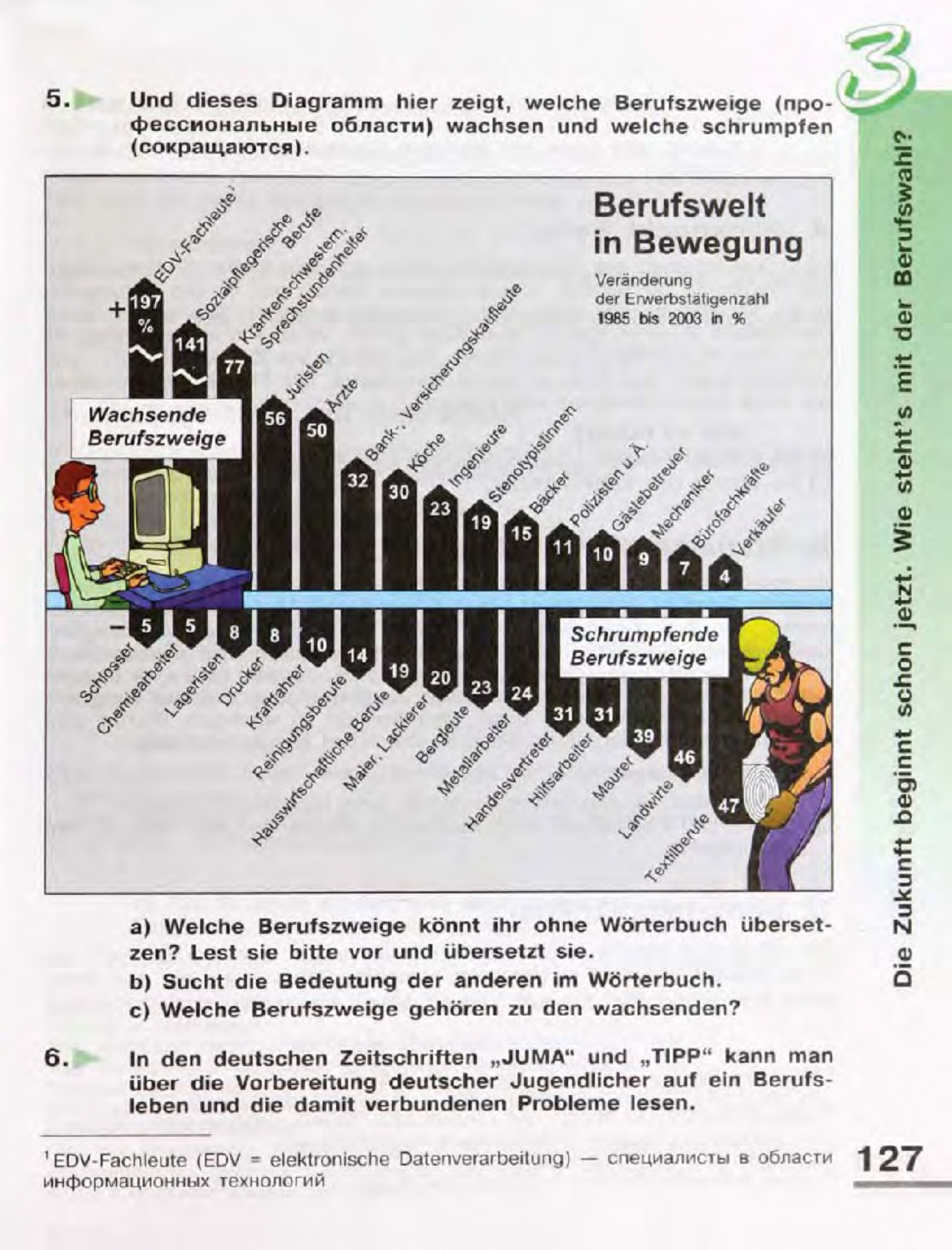 Seht ihr die Tabelle im Lehrbuch (Üb. 5, S. 127) an und nennt jene Berufe, die ihr besonders interessant und wenig interessant findet. Beginnt so:

Für mich sind solche Berufe (nicht) interessant, wie... 
Schreibt ihr heraus!
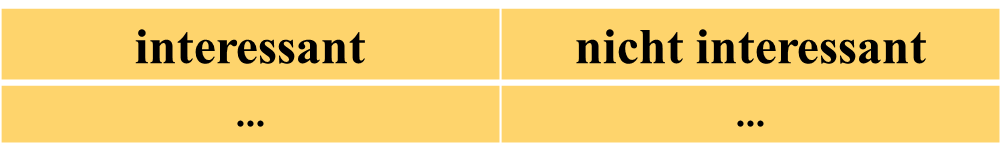 der  Psychologe
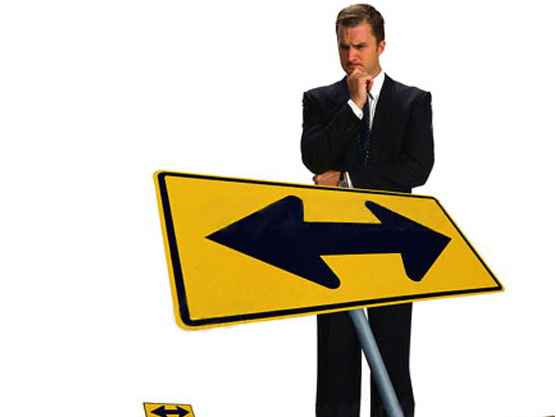 5. Macht die Sätze komplett!
a) vielen Menschen helfen.
b) gute Kenntnisse, Fähigkeiten, Gesundheit.
c) eine Berufsschule besuchen (auf der Oberstufe
der Schule weiterlernen.
d) meine Interessen.
e) schon (noch nicht) gewählt.
f) EDV-Berufe.
g) Dolmetscher, weil dieser Beruf mir nicht gefällt.
h) Lehrberufe, weil sie mich interessieren.
1. Nach dem Abschluß der 9. Klasse möchte ich …
2. Besonders populär sind heute folgende Berufe …
3. Attraktiv finde ich … 
4. Nicht attraktiv sind für mich … 
5. Ich kann …
6. Ich habe meinen zukünftigen Beruf …
7. Bei der Berufswahl ist für mich… wichtig.
8. Ich brauche für meinen zukünftigen Beruf …
1. Nach dem Abschluß der 9. Klasse möchte ich
c) eine Berufsschule besuchen (auf der Oberstufe der Schule    
     weiterlernen.
2. Besonders populär sind heute folgende Berufe
f) EDV-Berufe.
h) Lehrberufe, weil sie mich interessieren.
3. Attraktiv finde ich
g) Dolmetscher, weil dieser Be-
4. Nicht attraktiv sind für mich
ruf mir nicht gefällt.
5. Ich kann
a) vielen Menschen helfen.
e) schon (noch nicht)
6. Ich habe meinen zukünftigen Beruf
gewählt.
7. Bei der Berufswahl ist für mich d) meine Interessen wichtig.
b) gute Kenntnisse,
8. Ich brauche für meinen zukünftigen Beruf
Fähigkeiten, Gesundheit.
1 –  c    2 – f     3 – h    4 – g    
5 – a     6 – e    7 – d    8 – b
8 S.        – „5“    
6 – 7 S.  – „4“   
4 – 5 S.  – „3“ 
0 – 3 S.  – „2“
«Das Blatt der Selbstkontrolle»
20 – 25 – „5“               11 – 18 – „3“ 
15 – 19 – „4“                0 – 10 – „2“
Die Hausaufgabe:
Рассказ о планах на будущее 
       S. 141 – 142
 2. Презентация о профессиях
Список источников:
Изображение людей
Нарисованный человек
Техника
Нарисованный компьютер
Нарисованный цветок
Человек на природе
Психолог
Немецкий язык. Учебник. 9 класс. Москва. Просвещение 2014.
Немецкий язык. Учебник. 9 класс. Москва. Просвещение 2012.